Informatieavonddecember 2019
Programma
De stage afronden
De uitdaging van het tweede jaar
Opleiding in vogelvlucht 
Studieloopbaanbegeleiding
Beroepshouding
Commercieel
Junior account manager
Vestigingsmanager groothandel

Veel vakken samen (AVO)
Enkele apart
Opleiding in vogelvlucht
Vestigingsmanager 
Beroepshouding
Vakken
Examens
BPV

Junior Account Manager 
Beroepshouding
Vakken
Examens
BPV
Informatie on-line
Eduarte
Roosters
Digitale Studiegids (DSG)
Praktijk
Bedrijfskundige projecten: samenwerking met bedrijfsleven.
Uren maken, samenwerken, doelen halen

Gastcollege
Kijkje achter de schermen
Projectopdracht
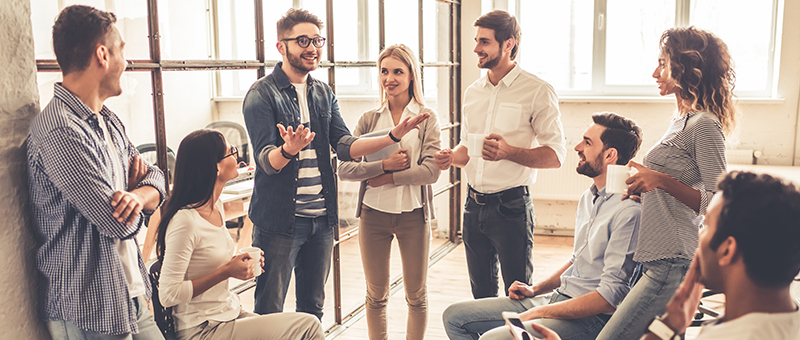 Examineren
Voorbereiden
Go / No Go
Herkansingen

Elk examen mag worden herkanst
2e herkansing met toestemming examencommissie
3e herkansing is de laatste

Als je voor je 3e herkansing zakt kun je de opleiding dus niet meer voortzetten.
Keuzedelen
Totaal aantal te volgen uren keuzedelen: 720 uren 
klein keuzedeel: 240 uren
groot keuzedeel: 480 uren

Leerjaar 2: Ondernemend gedrag (240 uren)
Leerjaar 2 en leerjaar 3: informatie volgt nog
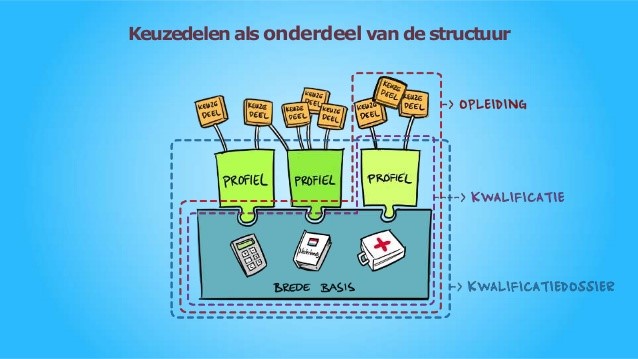 Keuzedelen
Internationaal 1 -240 uren
Online marketing en toepassen e-commerce- 240 uren  
Voorbereiding hbo - 240 uren 
Oriëntatie op ondernemerschap mbo- 240 uren 
 Internationaal 2 (buitenland stage) -480 uren
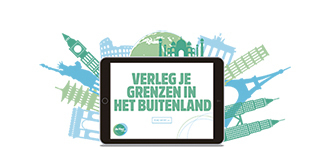 Informatie over keuzedelen
Voorlichting aan studenten 17 januari 2020 & vastleggen keuze
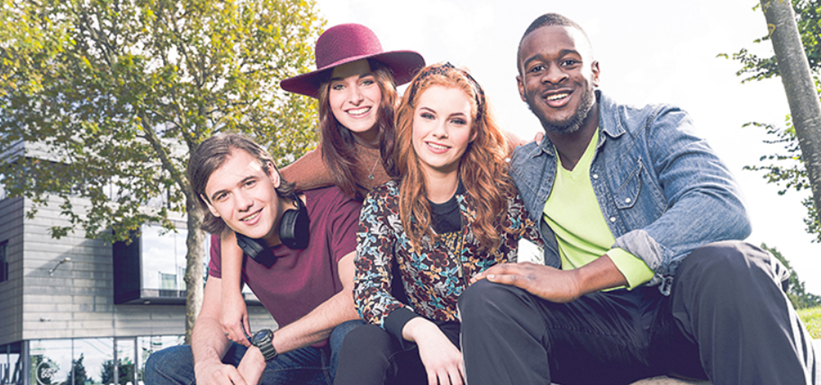 Examens in het tweede leerjaar
Tijdens of eind BPV: 	proeve van bekwaamheid van kerntaak 1
			Recht- en klachtenprocedures
			Eerste Keuzedeel ondernemend gedrag
  
Tijdens leerjaar 2:	Rekenen 3F
			Duits A2/Spaans A2
			Loopbaan en burgerschap
			Deel van Engels B1
			Deel van Nederlands 3F

Einde schooljaar: 	Sales
			Financieel management deel 1
			Commerciële calculaties deel 1
			Voor groothandel: inkoop en logistiek
Examens in het derde leerjaar
In klas 3:	Afronden Nederlands 3F
		Marketing in week 10
		Commerciële calculaties deel 2 in week 20
		Financieel management deel 2 in week 20
		Accountmanager: accountmanagement week 20
		Groothandel: 	Management in week 20
				Wet- en regelgeving week 20

Tijdens de laatste BPV: proeve van bekwaamheid van kerntaken 2 en 3 en van het profieldeel van de opleiding. Tijdens de BPV ook nog laatste herkansingen
Studieloopbaanbegeleiding
Contactpersoon
Begeleiding & advies & ondersteuning
Iedere periode (4 per jaar) studieadvies 
Contact met ouders 


Zorgteam 
	Da Vinci College
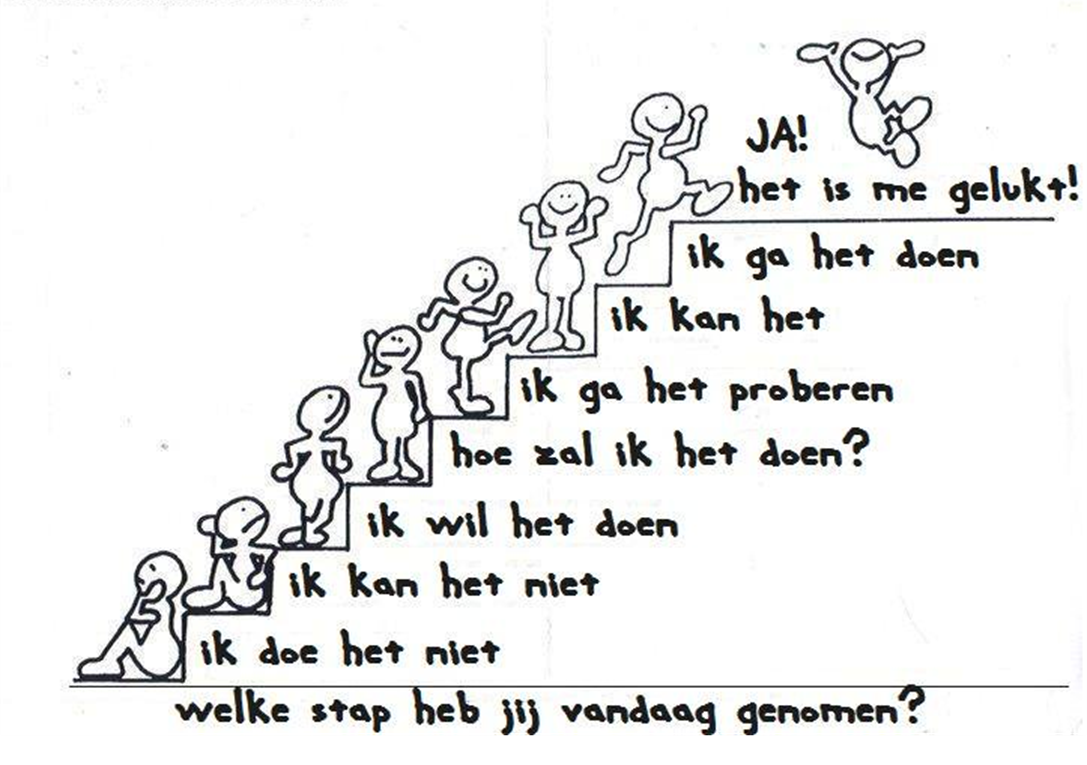 Begeleiden thuis
Tips voor begeleiding
Nalezen?
http://tinyurl.com/ouderavondmbw
De stage (BPV Niveau 4)
Periode 5 en 6 (2e leerjaar)
Vier dagen stage, één dag vrij of les
Periode 11 en 12 (3e leerjaar)
Totale duur: 1280 uur
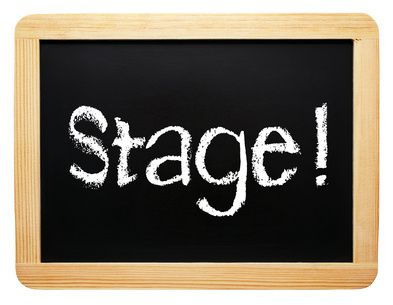 Fijne feestdagen en tot volgend jaar!